ASTRAZENECA PROUDLY SUPPORTS
SAHLGRENSKA GLOBAL HEALTH HACKATHON
Choose one of five global health challenges:
Gothenburg, Stockholm
& Malmö. Sweden. Feb 1-2.
Health equality & access to care

F*@# Cancer

Healthy ageing

Infection prevention & control

Smart, safe & sustainable healthcare
Barcelona
Spain. Feb 22-23.
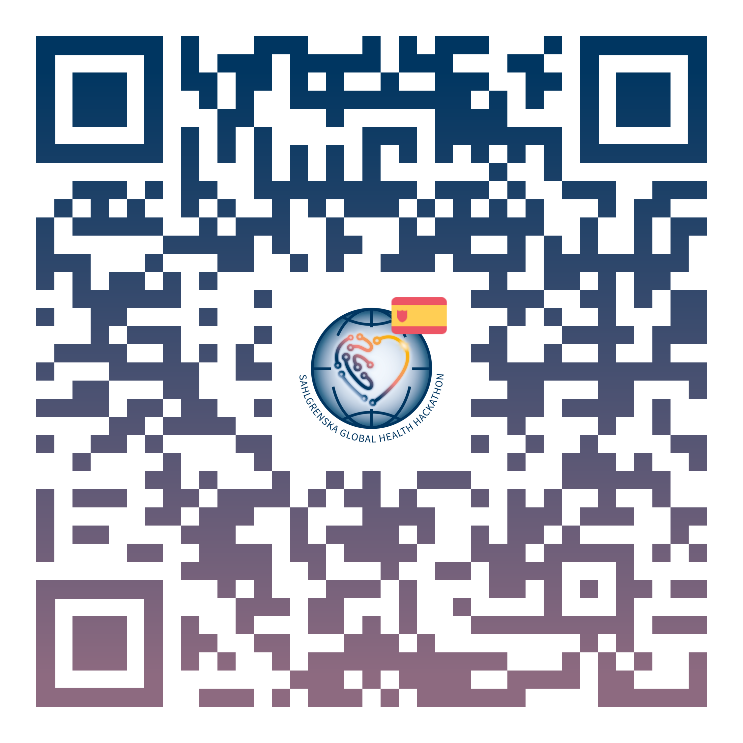 Boston & Miami
USA. April 5-6.
London
UK. May 10-11.
Göttingen
Germany. May 24-25.
Singapore
July 5-6.
We welcome participants from all backgrounds. Coding experience is not required.
ASTRAZENECA PROUDLY SUPPORTS
SAHLGRENSKA GLOBAL HEALTH HACKATHON
Challenge areas:
Sign-up now!
Health equality & access to care

F*@# Cancer

Healthy ageing

Infection prevention & control

Smart, safe & sustainable healthcare
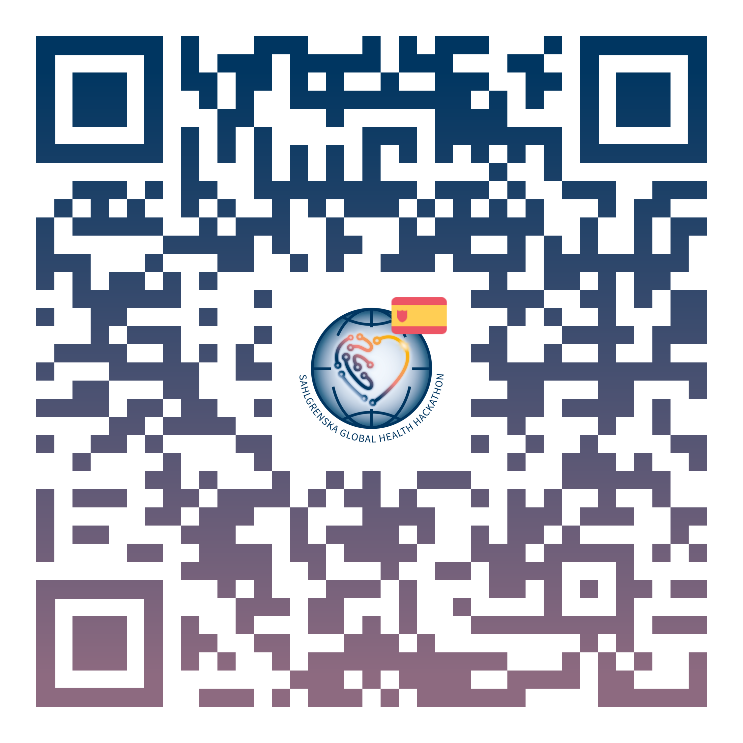 Co-action to address global health challenges.